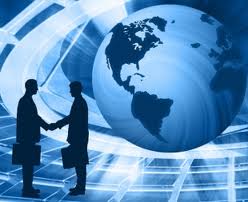 স্বাগতম
পরিচিতি
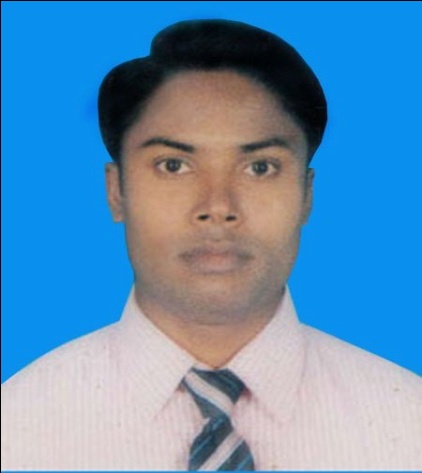 মোঃ মনিরুজ্জামান মিয়া
সহকারি শিক্ষক  (কম্পিউটার)
আমবাগান উচ্চ বিদ্যালয় 
সাদুল্লাপুর, গাইবান্ধা। 
monirict12@gmail.com
শ্রেণিঃ ৭ম
বিষয়ঃ তথ্য ও যোগাযোগ প্রযুক্তি
অধ্যায়- প্রথম
পাঠ -  ৬-৭ 
সময়ঃ ৪৫ মিনিট
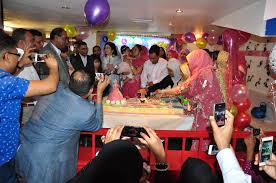 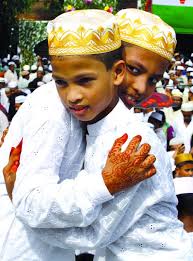 জন্মদিন
ঈদের দিন
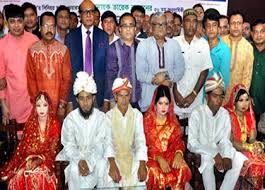 এগুলো কী ধরণের অনুষ্ঠান?
এগুলো হলো 
সামাজিক অনুষ্ঠান
বিবাহ অনুষ্ঠান
এই ধরণের অনুষ্ঠানে আমরা আমন্ত্রণ বা শুভেচ্ছা জানাতে -
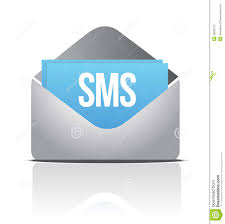 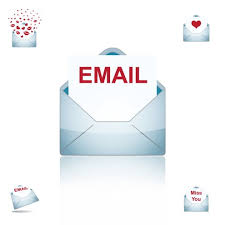 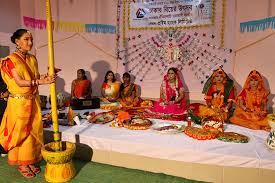 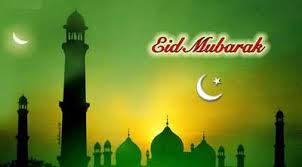 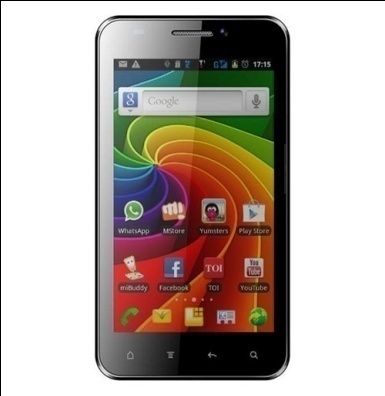 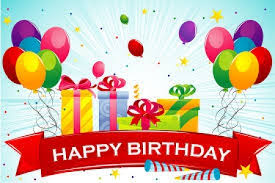 আত্মীয়স্বজন, বন্ধুদের আইসিটি ব্যবহার করে 
 ই-মেইল, ই-কার্ড ইত্যাদি পাঠাই।
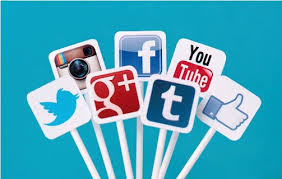 সামাজিক জীবনে তথ্য ও যোগাযোগ প্রযুক্তি
এই পাঠ শেষে শিক্ষার্থীরা ...
 সামাজিক নেটওয়ার্ক সম্পর্কে বলতে পারবে।
 সামাজিক জীবনে তথ্য ও যোগাযোগ প্রযুক্তি ব্যবহারের 	ক্ষেত্রগুলো চিহ্নিত করতে পারবে।
সামাজিক জীবনে তথ্য ও যোগাযোগ প্রযুক্তি প্রভাব   	বিশ্লেষণ করতে পারবে।
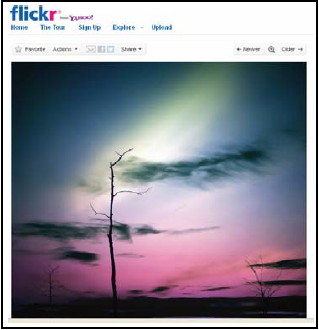 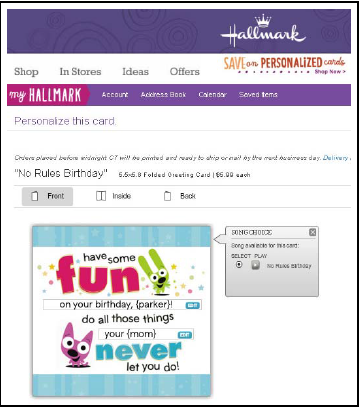 ই-কার্ড
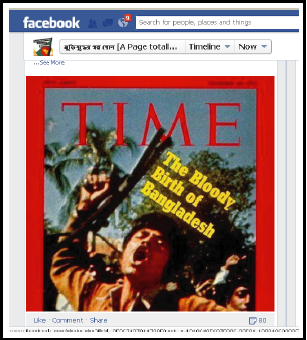 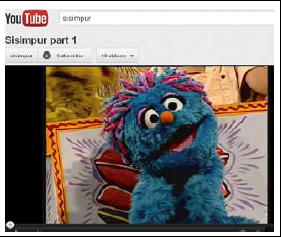 সামাজিক যোগাযোগ নেটওয়ার্ক
Youtube  থেকে সুন্দর সুন্দর ভিডিও কার্টুন  ডাউনলোড  দিয়ে দেখা যায়।
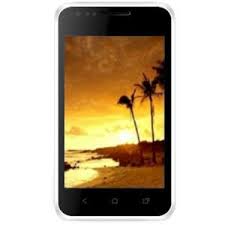 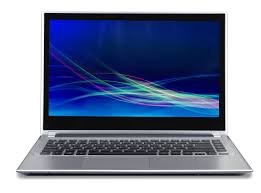 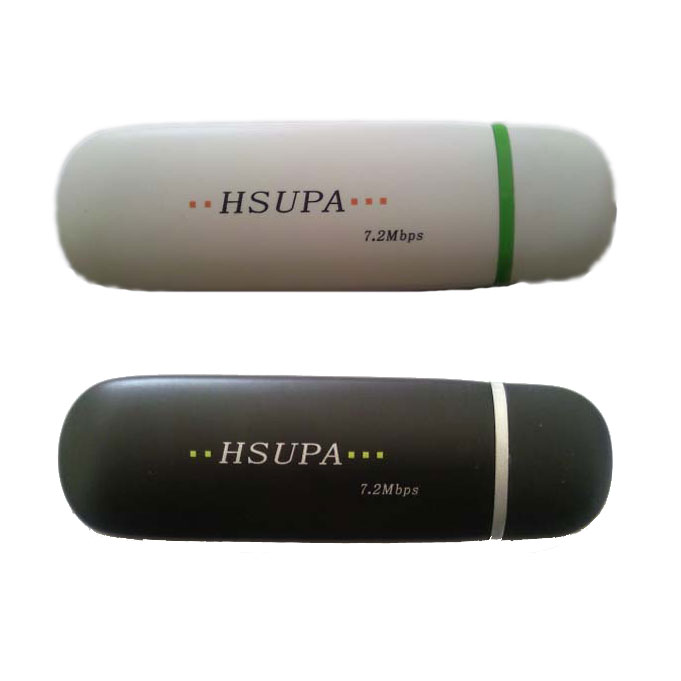 মডেম
মোবাইল ফোন
ল্যাপটপ
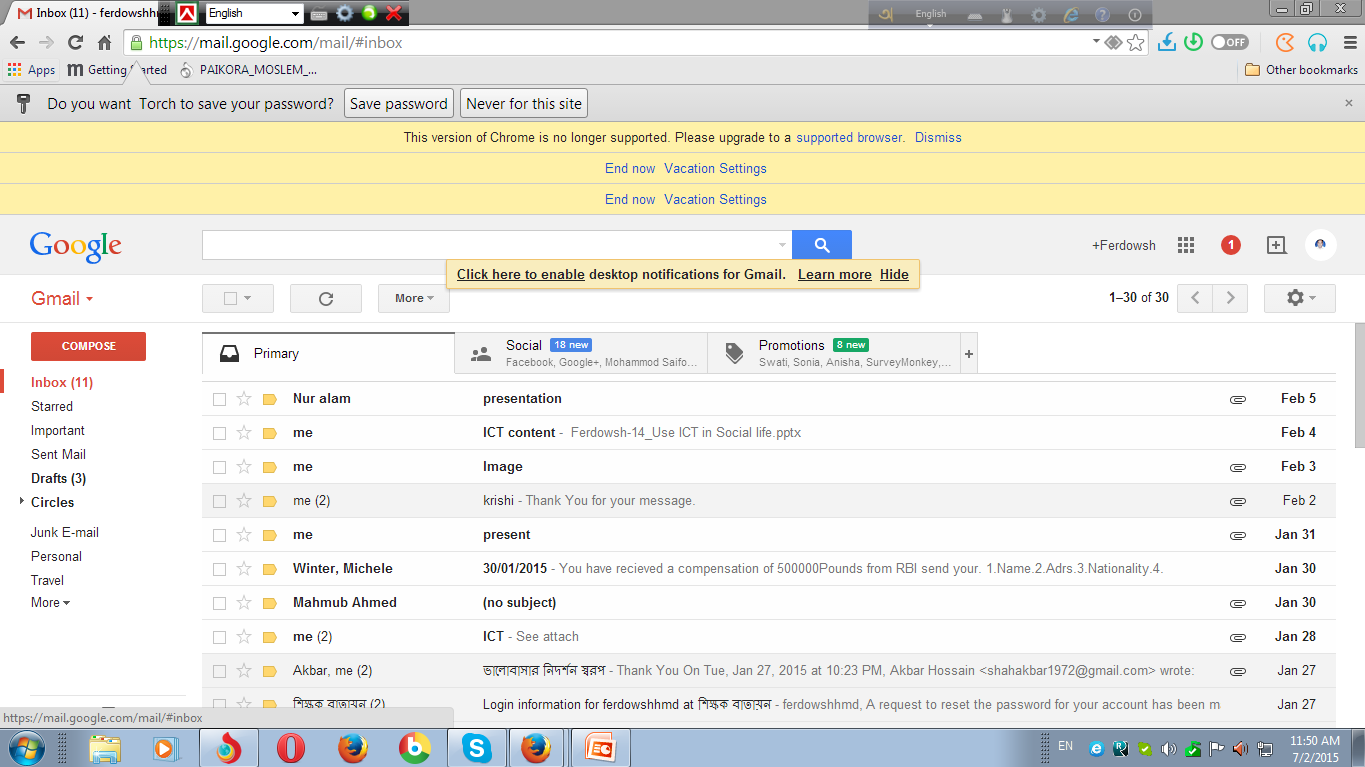 ই-মেইল-এর ব্যবহার
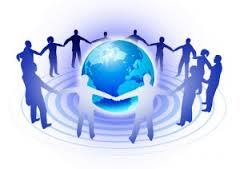 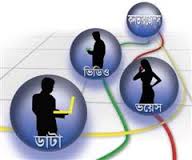 পৃথিবীর বিভিন্ন স্থানের মানুষের সাথে যোগাযোগ
সামাজিক নেটওয়ার্ক
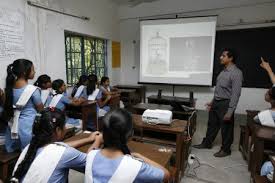 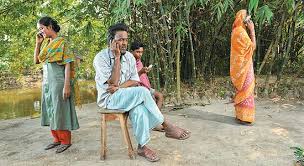 মাল্টিমিডিয়ার মাধ্যমে পাঠদান
যোগাযোগে মোবাইল ফোন
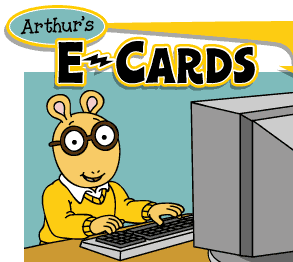 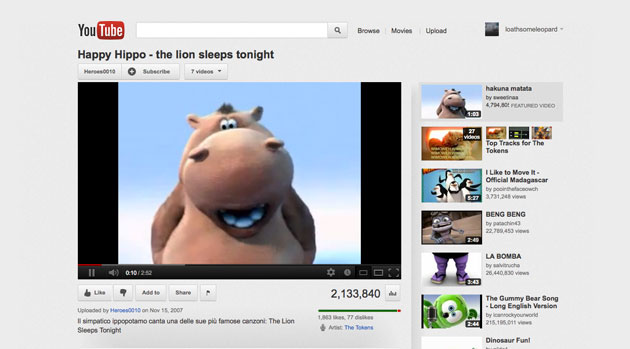 ই-কার্ড পাঠানো হচ্ছে
ইউটিউব ভিডিও
জোড়ায় কাজ
সামাজিক জীবনে তথ্য ও যোগাযোগ প্রযুক্তি ব্যবহারের ক্ষেত্রগুলো বর্ণনা কর।
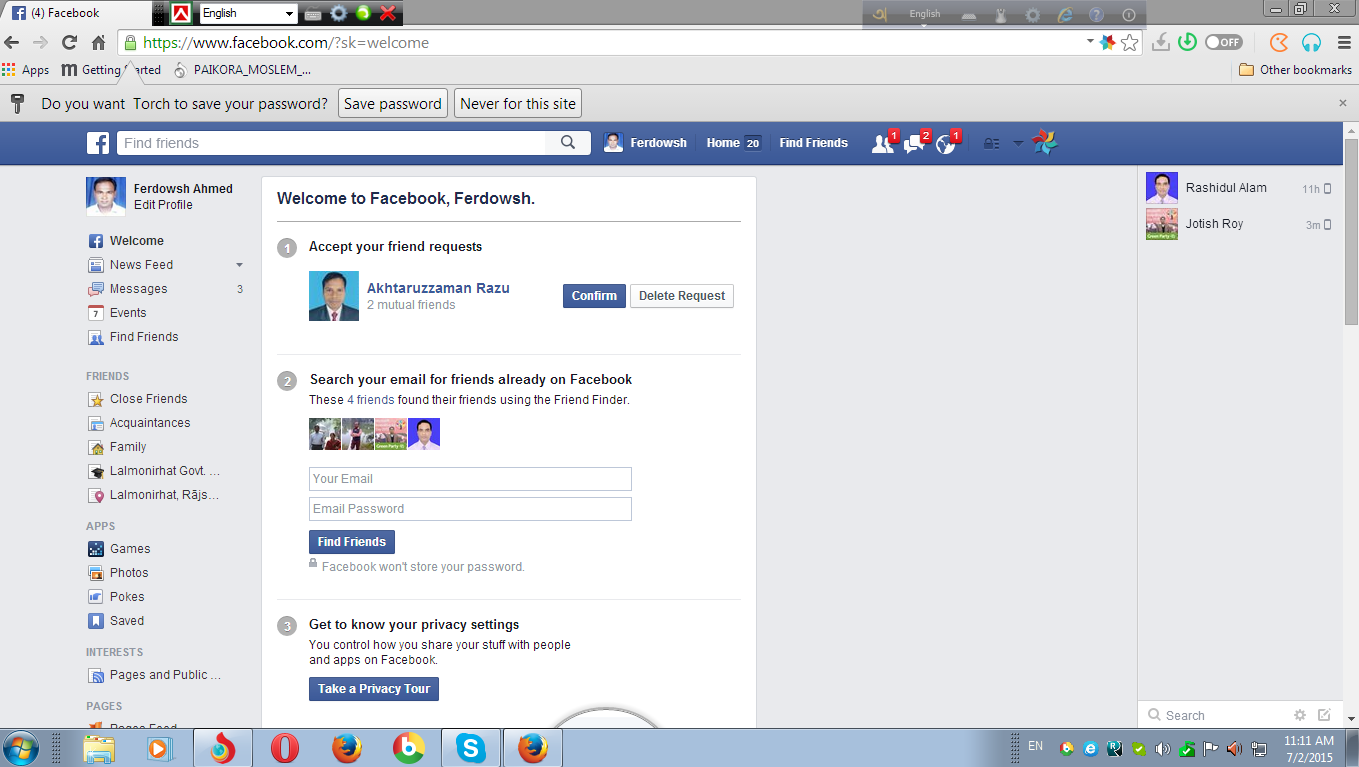 বন্ধুর সাথে তথ্য বিনিময়ে ফেসবুক
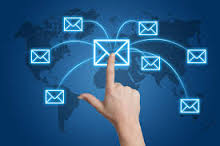 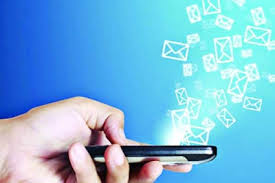 বার্তা পাঠানো হচ্ছে
বার্তা খুলে দেখা হচ্ছে
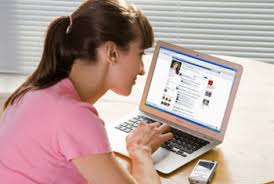 ফেসবুকে দূরের বন্ধুর সাথে যোগাযোগ
সমাজ জীবনে তথ্য ও যোগাযোগ প্রযুক্তি ব্যবহারের গু্রুত্ব
ই-মেইল এর মাধ্যমে সামাজিক যোগাযোগ  সহজ  হয়।
ই-কার্ড -এর সাহায্যে  বিনা খরচে শুভেচ্ছা বার্তা পাঠানো যায়।
ইউটিউব ভিডিও শেয়ারিং এর মাধ্যমে নিজের তোলা ভিডিও 
সারাবিশ্বের সামনে তুলে ধরা যায়।
ই-মেইলে আমন্ত্রণপত্র  পাঠালে সুবিধামত সময় দেখা যায়।
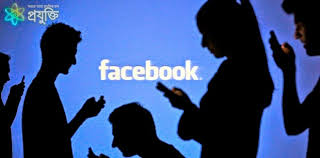 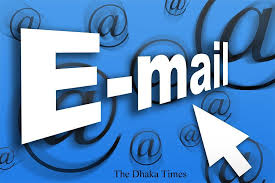 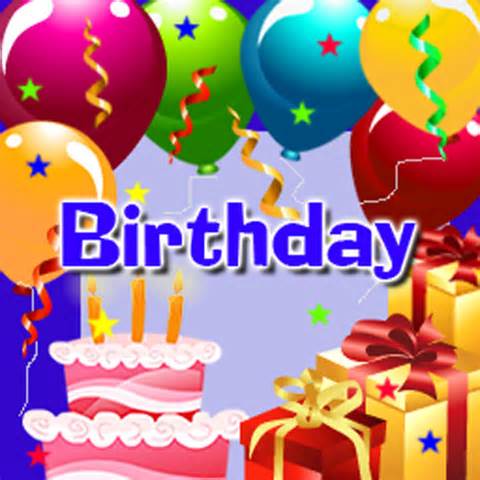 দলীয় কাজ
দলীয় কাজ
সামাজিক জীবনে ফেসবুক ব্যবহারের গুরুত্ব ব্যাখ্যা কর।
মূল্যায়ন
১। ফেসবুক কী?
২। ই-কার্ড কী?
৩। ২০১২ সালে বাংলাদেশে ফেসবুক ব্যবহারকারির সংখা কত ছিল?
     ক.   ১২ লক্ষের বেশি         খ.  ১৫ লক্ষের বেশি 
     গ.   ২৫ লক্ষের বেশি         ঘ.  ৩০ লক্ষের বেশি
বাড়ির কাজ
সমাজ জীবনে তথ্য ও যোগাযোগ প্রযুক্তির ব্যবহারের  প্রভাব দিন দিন বৃদ্ধি পাচ্ছে – বিশ্লেষণ কর।
ধন্যবাদ
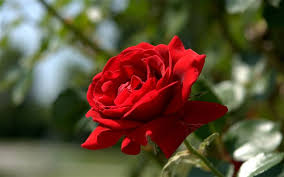